ADATBÁZISAINK
Typotex
2023.február 20.
Készítette: Nagy Mária, Szlatárovics Mónika
Tartalomjegyzék
Általános tudnivalók
Kapcsolódás karhoz, tanszékhez
Dokumentumtípusok
Keresési, szűrési lehetőségek
Kiegészítő / extra funkciók
Szerzői profil / felhasználói fiók
Gyakorlati példák
Általános tudnivalók
Az edu.interkonyv.hu oldal a Typotex Kiadó adatbázisa, ahol az EISZ-konzorcium keretében előfizető intézmények dolgozói, oktatói, hallgatói szabadon érik el az adatbázisban szereplő anyagokat - csaknem 800 könyvet, jegyzetet, monográfiát, szakkönyvet online pdf formátumban. 
Az Interkönyv oldal (interkonyv.hu) a Typotex Kiadó elektronikus publikációs felülete, amely 2009 óta működik e-könyves webáruházként. Az oldalon lényegében a kiadó teljes kínálata, jelenleg több mint 1000 mű érhető el elektronikus formában: elsősorban friss, az utóbbi 20 év tudományos eredményeit feldolgozó tudományos munkák, valamint időtálló klasszikusok magyar és külföldi szerzőktől.
Általános tudnivalók
Kapcsolódás karhoz, tanszékhez
Kapcsolódás karhoz, tanszékhez
Dokumentumtípusok
Csaknem 800 szakkönyv, jegyzet, ismeretterjesztő művek és kortárs magyar és nemzetközi szépirodalom
Több mint 1000 E-könyv (pdf, epub és mobi/azw3 formátumokban)
Typotex Kiadó minden könyve, valamint a Polygon Kiadó és a BBS Info kiadványai is
Keresési, szűrési lehetőségek
egyszerű keresés:
szerző
cím
szövegben keres
összetett keresés:
szerző
cím
szövegben keres
nyelv kiválasztás
kiadóra
formátumra
Kiegészítő / extra funkciók
bélyegképek (kis méretű előnézeti képek) az oldalakról
kattintható tartalomjegyzék
létrehozott könyvjelzők, jegyzetek megtekintése: 
új könyvjelzők/jegyzetek létrehozása (bal felső sarok jobb oldalt)
mobil verzióban a pdf megjelenítő korlátozott funkciókkal érhető el
belépés után elérhető a Nyomtatás funkció is. Jelenleg a könyvek maximum 25%-a nyomtatható/tölthető le
Kiegészítő / extra funkciók
Az Interkönyv oldalán 2011. októbere óta Social DRM védelmet alkalmaznak: minden megvásárolt könyv minden egyes oldala tartalmazza a vásárló adatait és a vásárlás tényét. A megvásárolt könyv vagy fejezet engedély nélkül nem adható tovább, nem kölcsönözhető és nem sokszorosítható.
Kiegészítő / extra funkciók
felsőoktatási tananyagválasztó felület: https://interkonyv.hu/tananyagvalaszto/
 Az adatbázis egy prototípus, mely négy különböző egyetem (BME, ELTE,SZIE, DE) egyes karait, szakjait és képzéseit mutatja be 
Interkönyv oldalán regisztráció után videotananyagos kurzusok érhetők el
https://easymaths.hu/: online oktatófelület tananyagokkal
Szerzői profil / felhasználói fiók az Easymaths és a Kurzusok használatához
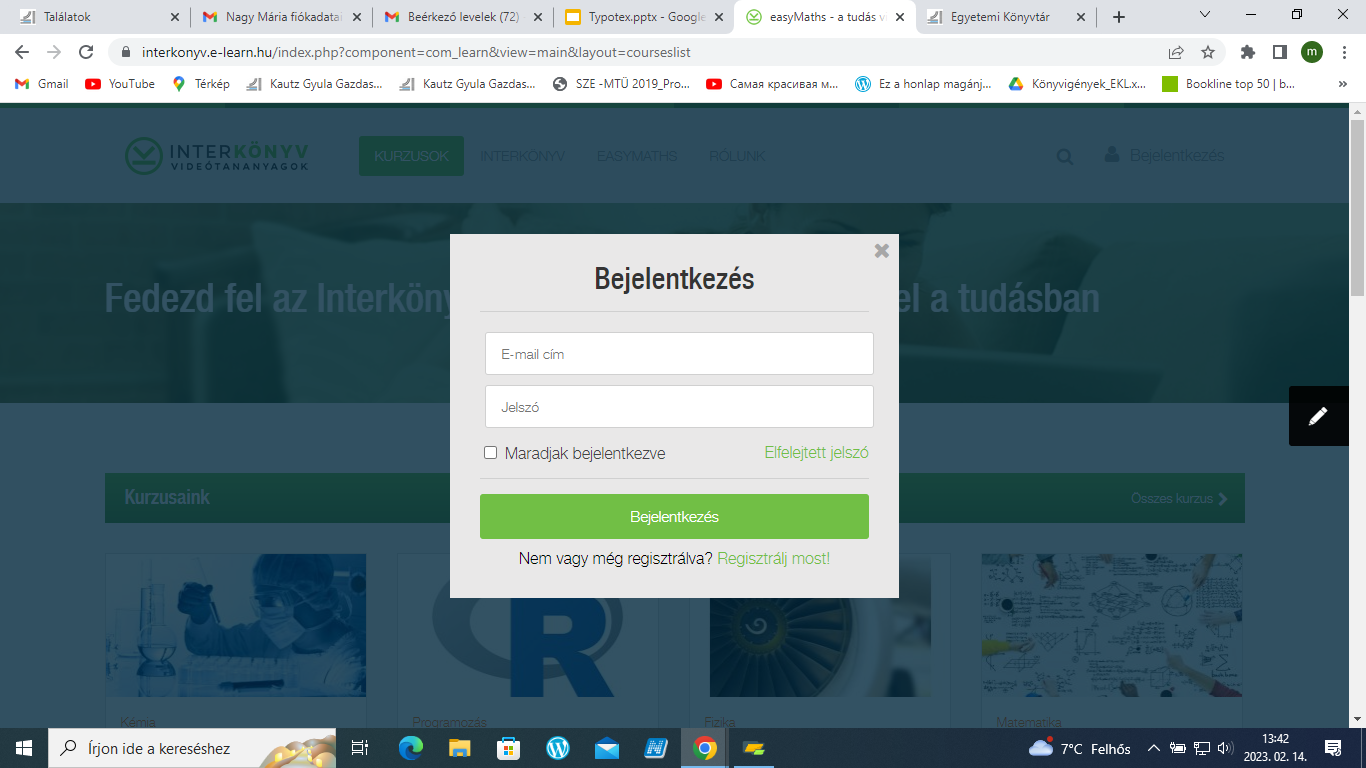 Projektek / letölthető felsőoktatási tananyagok
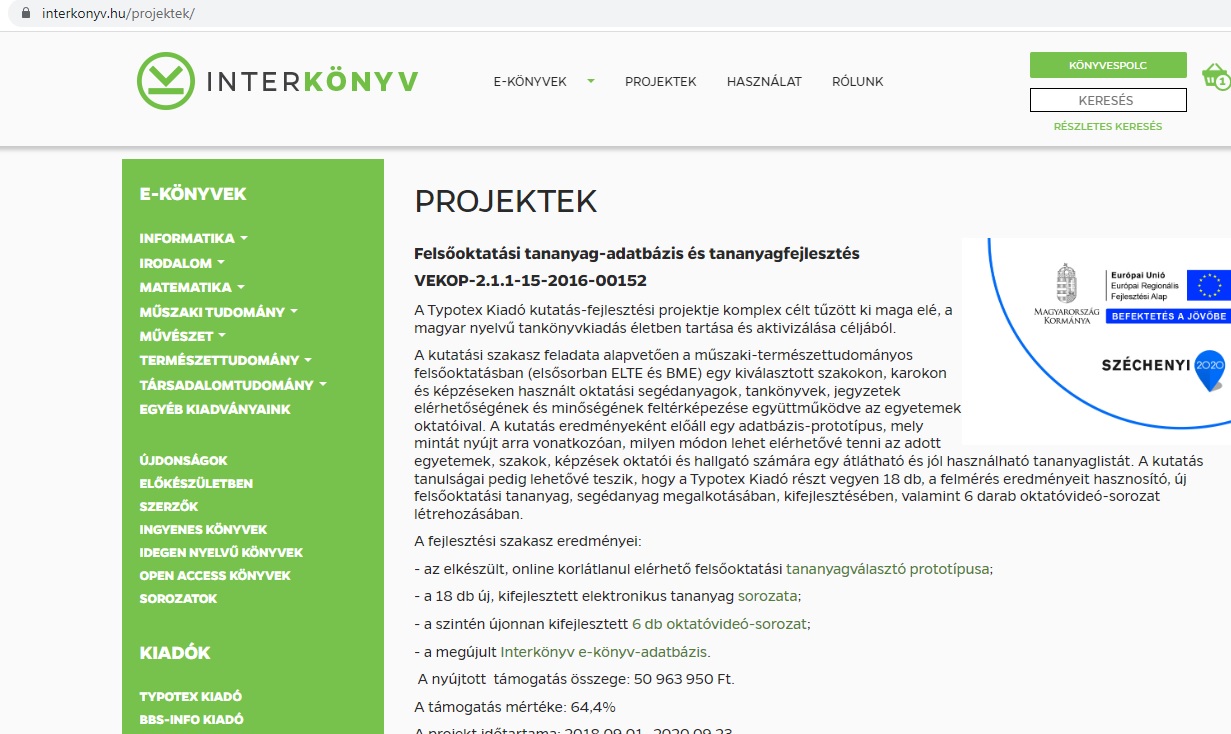 ELTE, matematika tananyagok
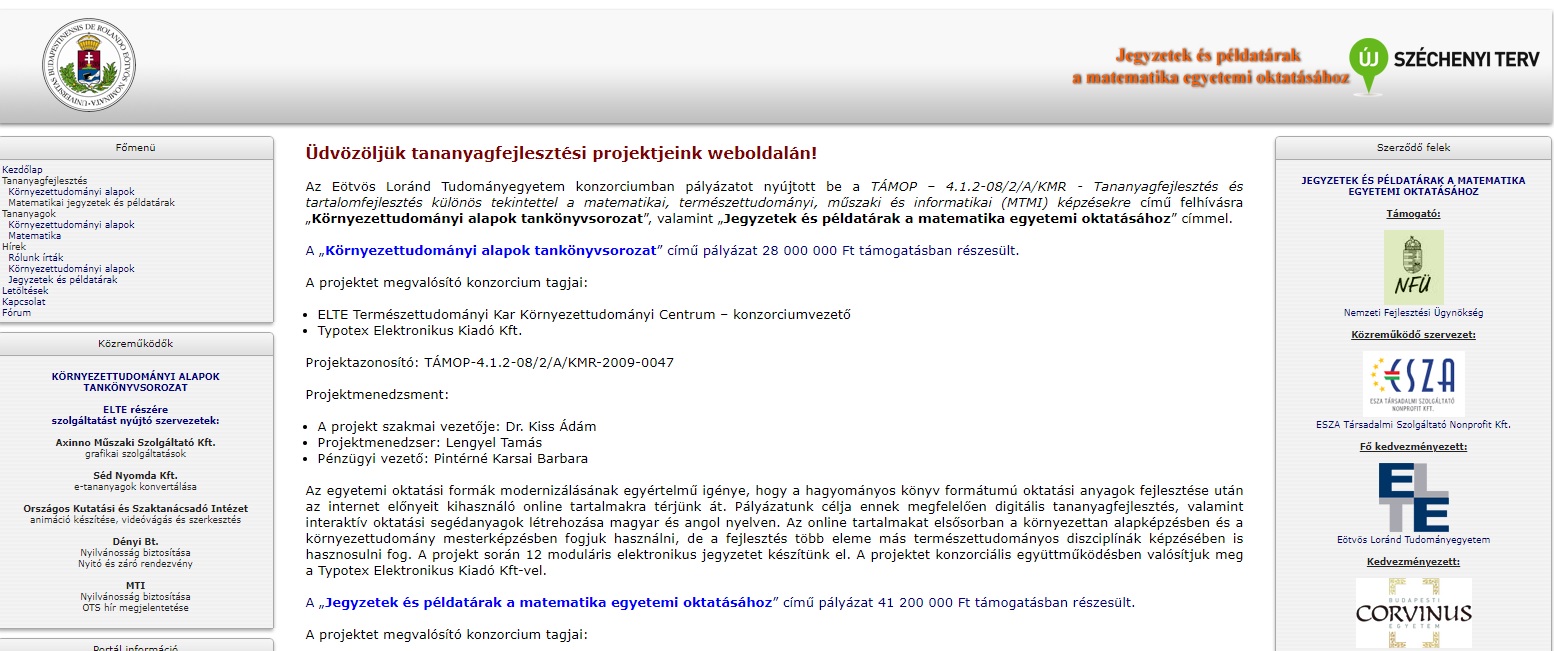 A letöltés lehetősége
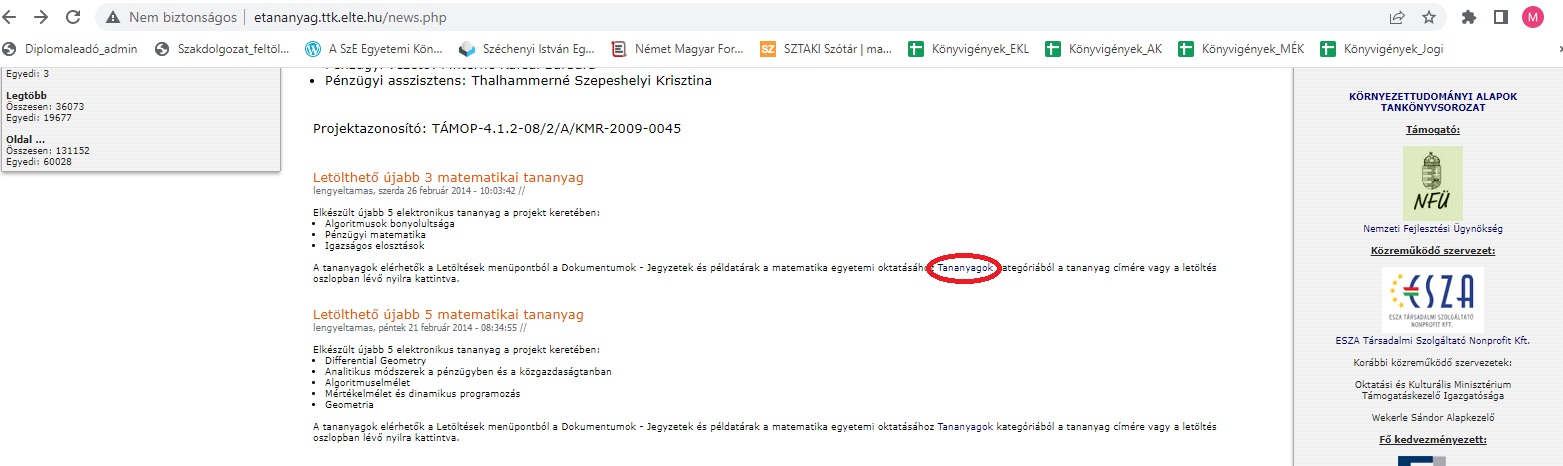 Egyetemek kurzusai
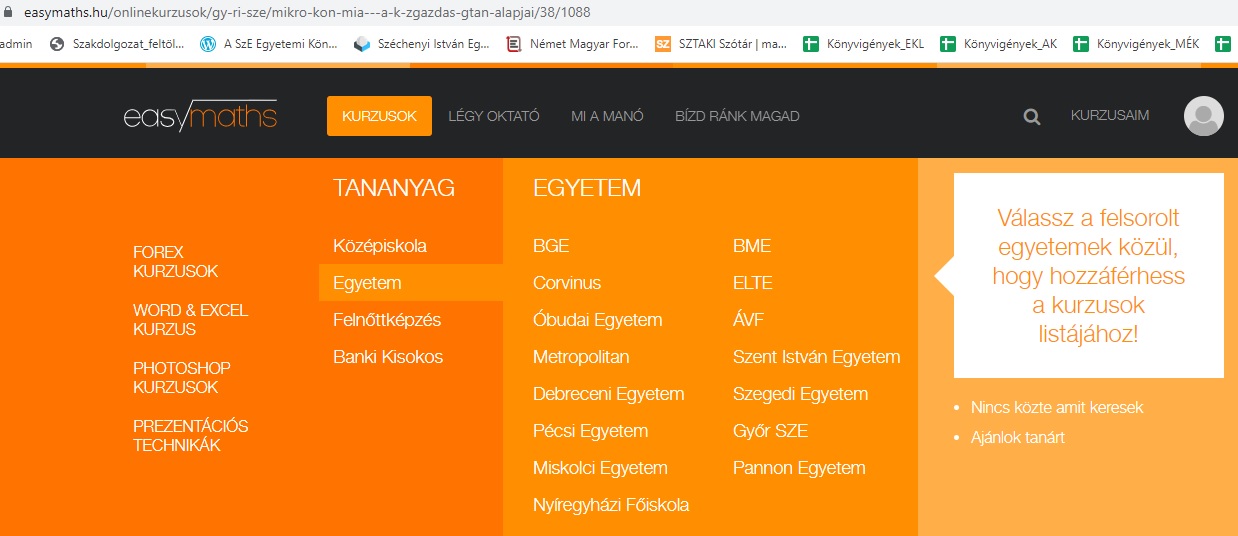 SZE tananyag
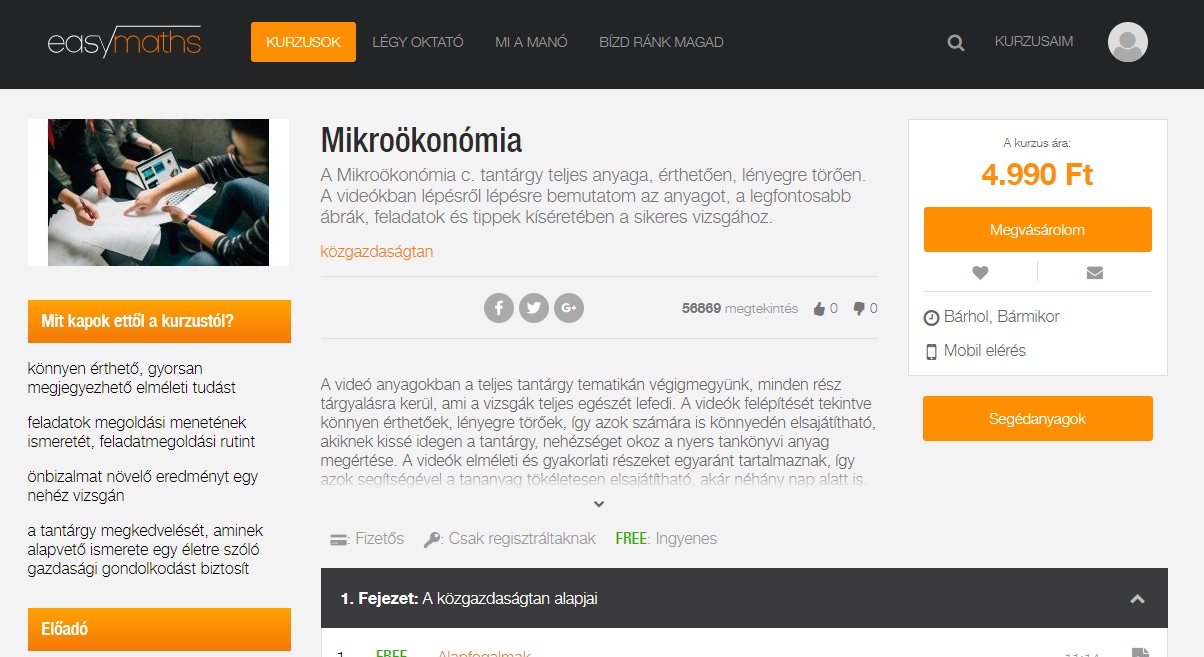 Gyakorlati példák
https://edu.interkonyv.hu/
Köszönjük a figyelmet!
Nagy Mária
nagy.maria@sze.hu
Szlatárovics Mónika
szlatarovics.monika@sze.hu
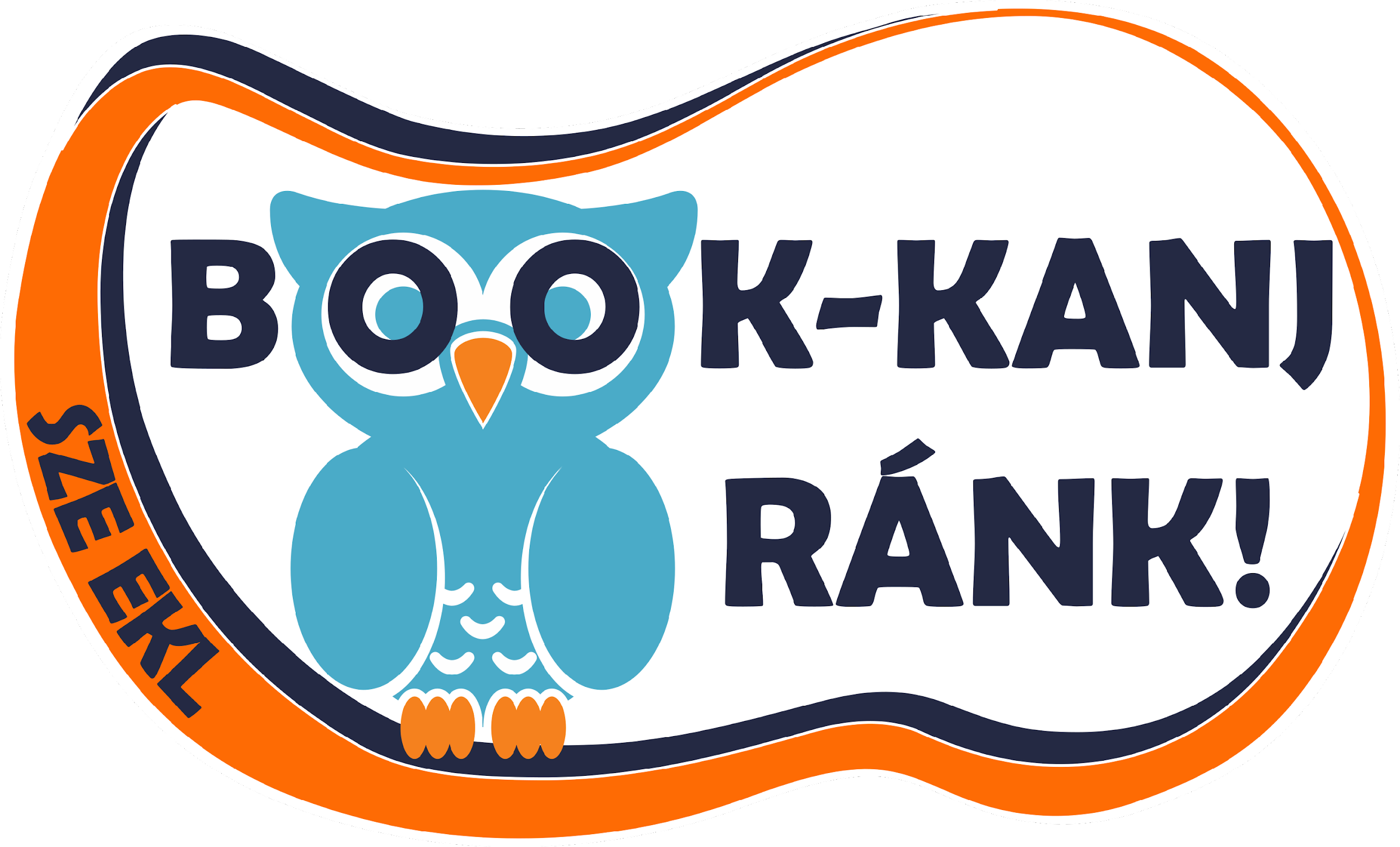